LES VEINES
LES VEINES
INTRODUCTION
STRUCTURE HISTOLOGIQUE 
CLASSIFICATION ET PRINCIPALES VARIETES DE VEINES 
VASCULARISATION ET INNERVATION
HISTOPHYSIOLOGIE
INTRODUCTION
Les veines ; vaisseaux afférents.
Leur calibre est toujours supérieur à celui des artères correspondantes et le volume sanguin du lit veineux, supérieur à celui du lit artériel, représente 70% du volume sanguin.
La paroi est plus mince, moins extensible et plus déformable que celle des artères.
Le tissu élastique et musculaire est moins développé, tandis que le conjonctif banal domine.
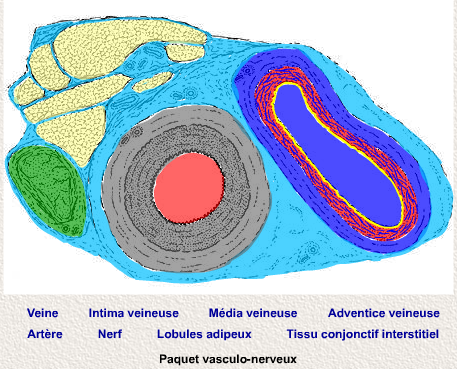 INTRODUCTION
Bien que leur structure présente des variations suivant les segments, on retrouve trois couches dans la paroi :
Intima : tunique interne.
Média : tunique moyenne.
Adventice : tunique externe.
Avec la présence de structures particulières : les valvules qui s’opposent au retour veineux.
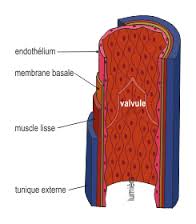 STRUCTURE HISTOLOGIQUE
On distingue trois tuniques moins bien délimitées que celles des artères :
l’intima
La média ou mésoveine 
L’adventice ou périveine 
Les valvules veineuses
CLASSIFICATION ET PRINCIPALES VARIETES DE VEINES
Suivant la taille :
               - les veinules 
               - Les veines de moyen calibre 
               - Les grosses veines 
Suivant la structure de la média :
               - les veines réceptives 
               - Les veines propulsives
les veinules
Ce sont les segments réunissant le réseau capillaires aux veines de calibre supérieur ; elles sont parfois appelées capillaires veineux, leur diamètre est inférieur à 1mm.
http://www.edu.upmc.fr/histologie/A/arteriole/pages/ariole01.htm
Artériole et veinule.Trichrome de Masson modifié Goldner x 100 .
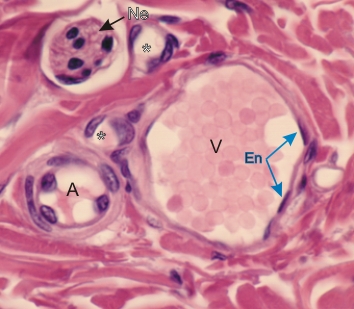 http://audilab.bmed.mcgill.ca/HA/html/ves_26_F.html
coupe transversale d’une grande veinule (V), une petite artériole (A), deux capillaires (*) et un petit nerf (Ne).
Les veines de moyen calibre
Diamètre entre 1 et 9mm.
Elles correspondent à la majorité des veines de distribution. A leur niveau apparait la limitante élastique interne.
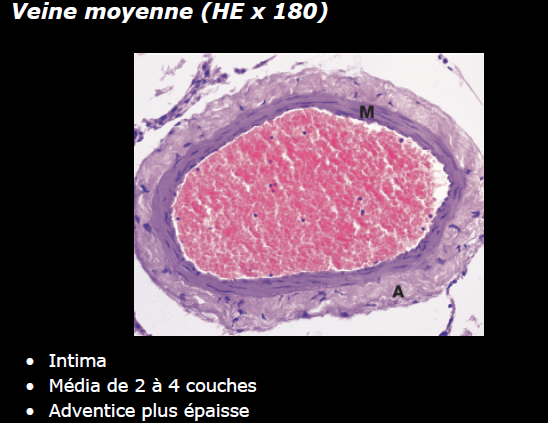 http://www.epathologies.com/acad/h_crs/cardiovasc_2012.pdf
Les grosses veines
Diamètre supérieur à 9mm.
L’intima est épaisse et il apparait une limitante élastique externe.
L’adventice contient des faisceaux de fibres musculaires longitudinales et un réseau de fibres élastiques.
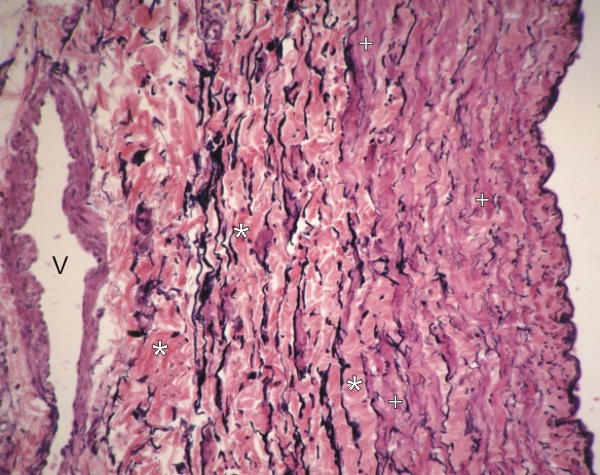 http://audilab.bmed.mcgill.ca/HA/html/ves_12_F.html
CLASSIFICATION ET PRINCIPALES VARIETES DE VEINES
Suivant la structure de la média :
               - les veines réceptives
les veines fibreuses pures  
Les veines fibro-élastiques   
               - Les veines propulsives
Les veines fibro-musculaires 
Les veines musculo-élastiques 
Les veines hyper-musculaires 
Les veines à musculature cardiaque
les veines fibreuses pures
Elles sont définies par l’absence totale d’élément musculaire et par leur pauvreté en fibres élastiques. 
Ce sont les veines de la dure-mère, les veines intra-cérébrales et les veines cérébelleuses.
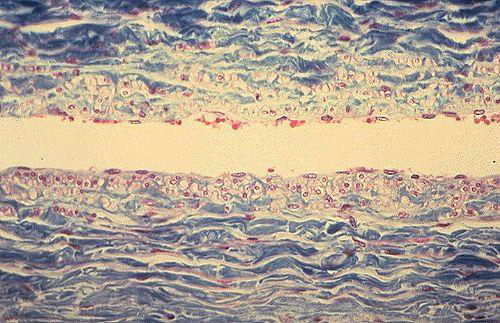 Les veines fibro-élastiques
Dans la média, les fibres musculaires sont rares, l’adventice est riche en fibres élastiques. 
Ce sont les veines jugulaires, les veines du territoire pulmonaire.
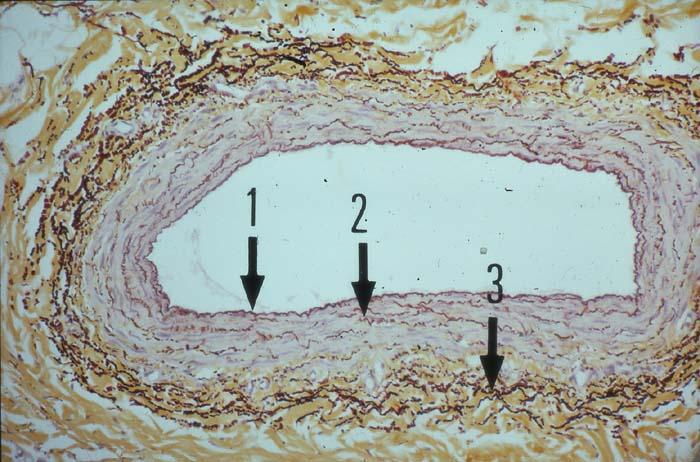 http://webapps.fundp.ac.be/umdb/histohuma/histohuma/index.php?go=img&chap=46&pos=11#topimg
Les veines fibro-musculaires
A prédominance de collagène. Exp : veines profondes du bras.
Les veines musculo-élastiques
Les formations musculaires sont importantes et constituent trois assises : longitudinale, circulaire, longitudinale. Exp : veines des membres inférieurs.
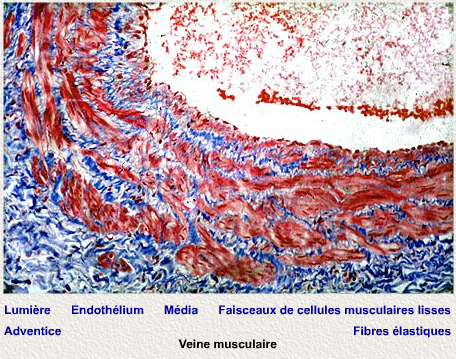 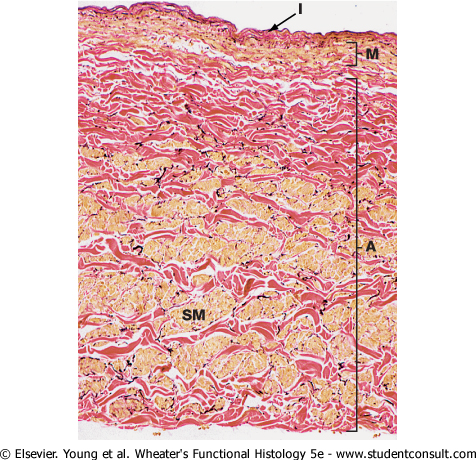 Les veines hyper-musculaires
Formant de véritables sphincters. Exp : veine sus-hépatiques.
Les veines à musculature cardiaque
Dans le segment juxta-cardiaques des veines caves et pulmonaires, l’adventice contient des fibres myocardiques.
HISTOPHYSIOLOGIE
Les forces qui assurent la progression du sang sont :
L’aspiration cardiaque lors de la diastole.
La pression négative intra-thoracique lors de l’inspiration.
Les mouvements musculaires de voisinage au niveau de l’abdomen et des membres qui dépriment les veines.
Les forces intrinsèques résultant des contractions musculaires faibles et rythmiques des parois veineuses musculaires.
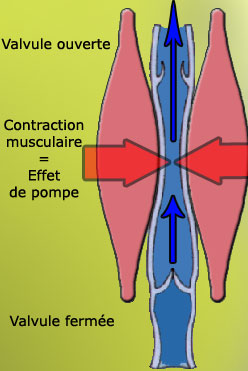 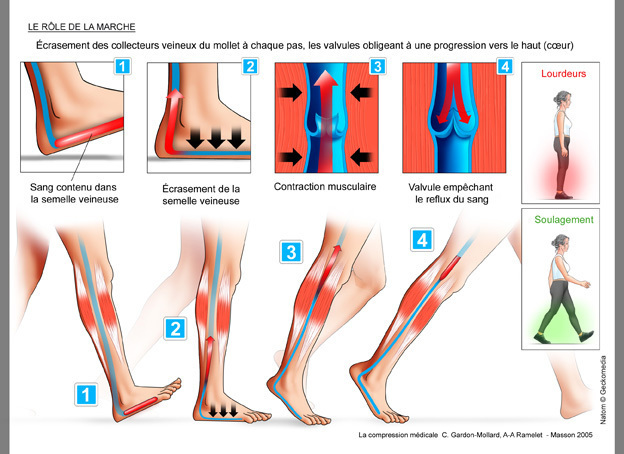 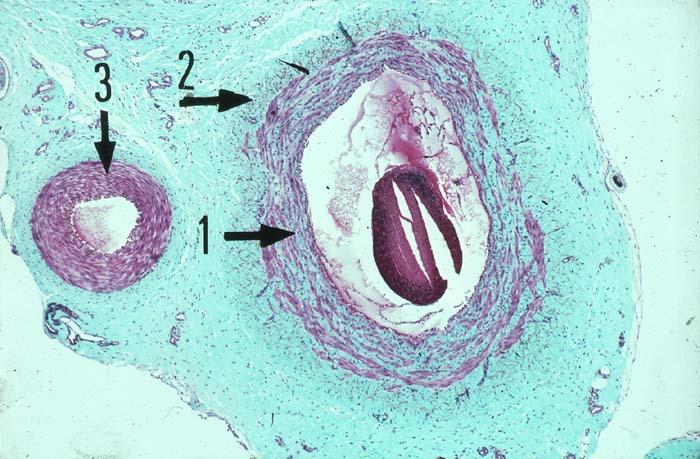 http://webapps.fundp.ac.be/umdb/histohuma/histohuma/img/tmp/16_12.jpg
http://webapps.fundp.ac.be/umdb/histohuma/histohuma/img/tmp/16_13.jpg
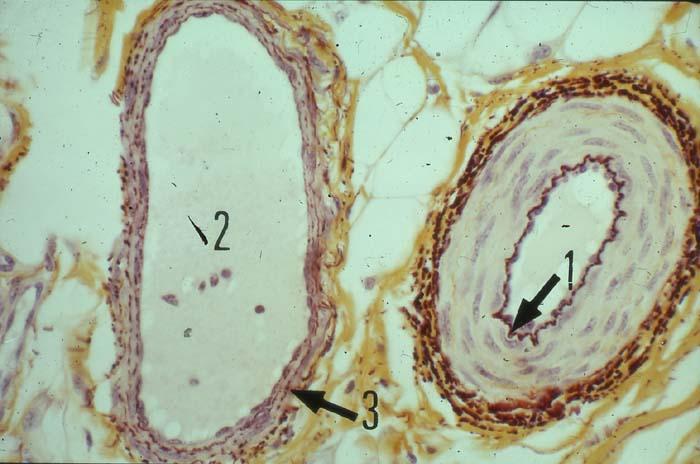 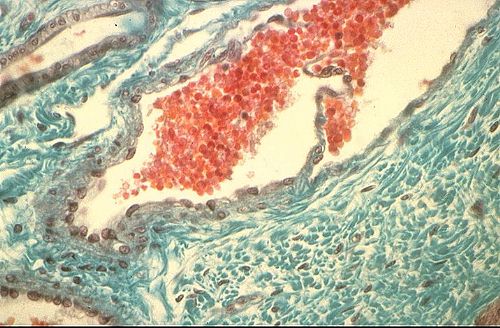 http://www.isto.ucl.ac.be/safe/images/00008880.jpg